Fault-Based Testing
Learning objectives
Understand the basic ideas of fault-based testing
How knowledge of a fault model can be used to create useful tests and judge the quality of test cases
Understand the rationale of fault-based testing well enough to distinguish between valid and invalid uses
Understand mutation testing as one application of fault-based testing principles
Let’s count marbles ... a lot of marbles
Suppose we have a big bowl of marbles.  How can we estimate how many?

I don’t want to count every marble individually
I have a bag of 100 other marbles of the same size, but a different color
What if I mix them?
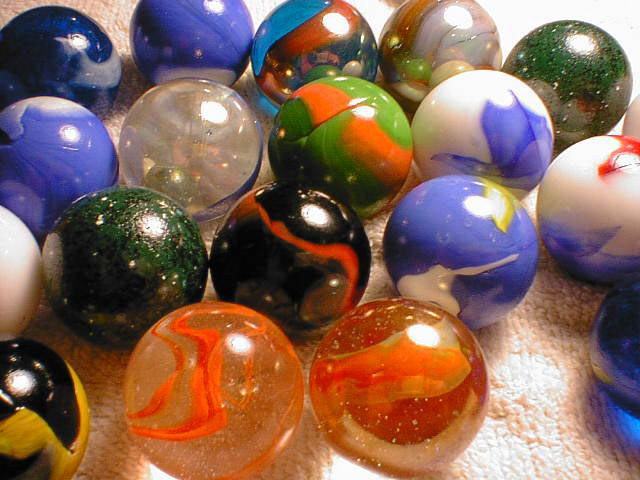 Photo credit:  (c) KaCey97007 on Flickr, Creative Commons license
Estimating marbles
I mix 100 black marbles into the bowl
Stir well ... 
I draw out 100 marbles at random
20 of them are black

How many marbles were in the bowl to begin with?
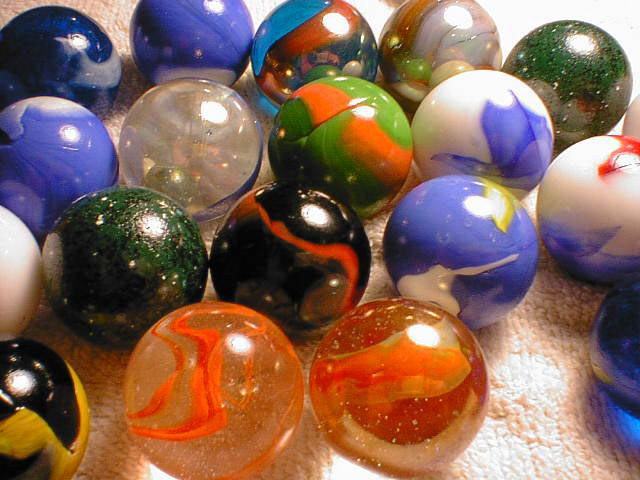 [Speaker Notes: Assuming the marbles mix evenly, so the ratio of black marbles to all marbles in the 100 I draw out is the same as the ratio of black marbles to all marbles in the bowl ... 

20 / 100 = 100 / (100 + N)

where N is the number of marbles originally in the bowl. 

So 20(100+N) = 100 * 100,   which works out to N = 400]
Estimating Test Suite Quality
Now, instead of a bowl of marbles, I have a program with bugs
I add 100 new bugs
Assume they are exactly like real bugs in every way
I make 100 copies of my program, each with one of my 100 new bugs
I run my test suite on the programs with seeded bugs ... 
... and the tests reveal 20 of the bugs 
(the other 80 program copies do not fail)
What can I infer about my test suite?
Basic Assumptions
We’d like to judge effectiveness of a test suite in finding real faults, by measuring how well it finds seeded fake faults.
Valid to the extent that the seeded bugs are representative of real bugs
Not necessarily identical (e.g., black marbles are not identical to clear marbles); but the differences should not affect the selection
E.g., if I mix metal ball bearings into the marbles, and pull them out with a magnet, I don’t learn anything about how many marbles were in the bowl
Mutation testing
A mutant is a copy of a program with a mutation
A mutation is a syntactic change (a seeded bug)
Example:  change (i < 0)  to (i <= 0)

Run test suite on all the mutant programs
A mutant is killed if it fails on at least one test case

If many mutants are killed, infer that the test suite is also effective at finding real bugs
[Speaker Notes: Building Mutation Testing Tools
 
Mutation is widely regarded as the most difficult criterion to satisfy, and empirical studies have consistently found it to be stronger than other criteria in terms of the number of faults it can detect. It is also all but impossible to apply by hand; thus automation is a must. Not surprisingly, automating mutation is more complicated than automating other criteria. Simply adding instrumentation to the program does not work. 
 
The first thing to realize about a mutation testing system is that it is in large part a language system. 
 
The first mutation systems were based on interpreting an intermediate form. (but too slow)
 
The next solution is a compilation architecture ( but difficult to keep track of which mutants have been killed and more difficult to handle run-time failures and infinite loops).
 
Schema-based approach was developed to solve the above programs. MSG (Mutant Schema Generation) generate metamutant.]
Example
Consider the code:
	if(boolean1&&boolean2){
		int a = 5;
	}else{
		int a = 0;
   }
Implementation
if(boolean1&&boolean2){
		int a = 5;
	}else{
		int a = 0;
   }
Mutation testing works one at a time
Common terms “mutated”:
Boolean: >, <, =>,<=, =
Arithmetic: +, -, *, /
Replacement of same-scope variables
Replace true/false
Specific deletion of a statement
What happens if you change the && to ||?
Example (Continued)
Input:
boolean1==1
boolean2==0
Condition 1: Difference between original and mutant?
Yes
Therefore the mutant is said to be “killed” and the test is successful
if(boolean1 || boolean2){
	int a = 5;
}else{
	int a = 0;
}
Tools Being Developed/Used
Open Source Testing
Jester (for Java)
Pester (for Python)
Nester (for C languages)
µJava (MuJava)
Joint project between Korea Advanced Institute of Science and Technology (KAIST) in S. Korea and George Mason University
Commercial Testing
Insure++
Created/Maintained by Parasoft, Inc.
Version 4.0
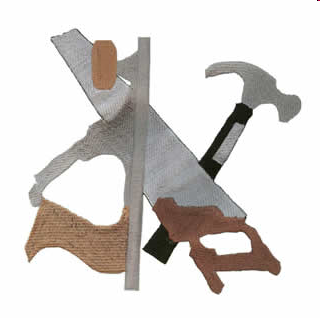 Places to Learn More…
The “Mothra Project”
1980-Current study/development of     Mutation Tests
http://cs.gmu.edu/~offutt/rsrch/mut.html
Parasoft Insure++
http://www.parasoft.com/jsp/home.jsp
MuJava
http://cs.gmu.edu/~offutt/mujava/
What do I need to believe?
Mutation testing uses seeded faults (syntactic mutations) as black marbles
Does it make sense?  What must I assume? 
What must be true of black marbles, if they are to be useful in counting a bowl of pink and red marbles?
Mutation testing assumptions
Competent programmer hypothesis: 
Programs are nearly correct 
Real faults are small variations from the correct program
=> Mutants are reasonable models of real buggy programs
Coupling effect hypothesis: 
Tests that find simple faults also find more complex faults
Even if mutants are not perfect representatives of real faults, a test suite that kills mutants is good at finding real faults too
Mutation Operators
Syntactic change from legal program to legal program
So: Specific to each programming language.  C++ mutations don’t work for Java, Java mutations don’t work for Python
Examples: 
crp: constant for constant replacement
for instance: from (x < 5)  to (x < 12)
select from constants found somewhere in program text
ror: relational operator replacement
for instance: from (x <= 5) to (x < 5)
vie: variable initialization elimination
change int x =5;  to int x;
Live Mutants
Scenario: 
We create 100 mutants from our program 
We run our test suite on all 100 mutants, plus the original program 
The original program passes all tests 
94 mutant programs are killed (fail at least one test)
6 mutants remain alive
What can we learn from the living mutants?
How mutants survive
A mutant may be equivalent to the original program
Maybe changing (x < 0) to (x <= 0) didn’t change the output at all!  The seeded “fault” is not really a “fault”.
Determining whether a mutant is equivalent may be easy or hard; in the worst case it is undecideable 
Or the test suite could be inadequate
If the mutant could have been killed, but was not, it indicates a weakness in the test suite
But adding a test case for just this mutant is a bad idea.  We care about the real bugs, not the fakes!
Variations on Mutation
Weak mutation
Statistical mutation
Weak mutation
Problem:  There are lots of mutants. Running each test case to completion on every mutant is expensive
Number of mutants grows with the square of program size
Approach: 
Execute meta-mutant (with many seeded faults) together with original program
Mark a seeded fault as “killed” as soon as a difference in intermediate state is found
Without waiting for program completion
Restart with new mutant selection after each “kill”
Statistical Mutation
Problem:  There are lots of mutants. Running each test case on every mutant is expensive
It’s just too expensive to create N2 mutants for a program of N lines (even if we don’t run each test case separately to completion)
Approach:  Just create a random sample of mutants
May be just as good for assessing a test suite
Provided we don’t design test cases to kill particular mutants (which would be like selectively picking out black marbles anyway)
In real life ...
Fault-based testing is a widely used in    semiconductor manufacturing
With good fault models of typical manufacturing faults, e.g., “stuck-at-one” for a transistor
But fault-based testing for design errors is more challenging (as in software)
Mutation testing is not widely used in industry
But plays a role in software testing research, to compare effectiveness of testing techniques
Some use of fault models to design test cases is important and widely practiced
Integration Testing
Testing connections among separate program units
In Java, testing the way classes, packages and components are connected
“Component” is used as a generic term

This tests features that are unique to object-oriented programming languages 
inheritance, polymorphism and dynamic binding

Integration testing is often based on couplings – the explicit and implicit relationships among software components
Integration Mutation
Faults related to component integration often depend on a mismatch of assumptions
Callee thought a list was sorted, caller did not
Callee thought all fields were initialized, caller only initialized some of the fields
Caller sent values in kilometers, callee thought they were miles

Integration mutation focuses on mutating the connections between components
Sometimes called “interface mutation”
Both caller and callee methods are considered
Four Types of Mutation Operators
Change a calling method by modifying values that are sent  to a called method

Change a calling method by modifying the call

Change a called method by modifying values that enter and leave a method
Includes parameters as well as variables from higher scopes (class level, package, public, etc.)

Change a called method by modifying return statements from the method
Five Integration Mutation Operators
1. IPVR –– Integration Parameter Variable Replacement
Each parameter in a method call is replaced by each other variable in the scope of the method call that is of compatible type.
This operator replaces primitive type variables as well as objects.
2. IUOI ––  Integration Unary Operator Insertion
Each expression in a method call is modified by inserting all possible unary operators in front and behind it.
The unary operators vary by language and type
3. IPEX –– Integration Parameter Exchange
Each parameter in a method call is exchanged with each parameter of compatible types in that method call.
max (a, b) is mutated to max (b, a)
4. IMCD –– Integration Method Call Deletion
Each method call is deleted. If the method returns a value and it is used in an expression, the method call is replaced with an appropriate constant value.
Method calls that return objects are replaced with calls to “new ()”
5. IREM ––  Integration Return Expression Modification
Each expression in each return statement in a method is modified by applying the UOI operators.
Five Integration Mutation Operators (2)
Integration Mutation Operators—Example
1. IPVR – Integration Parameter Variable Replacement
2. IUOI – Integration Unary Operator Insertion
MyObject a, b;
       . . . 
  callMethod (a);
 callMethod (b);
callMethod (a);
 callMethod (a++);
Integration Mutation Operators—Example
3. IPEX – Integration Parameter Exchange
4. IMCD – Integration Method Call Deletion
Max (a, b);
 Max (b, a);
X = Max (a, b);
 X = new Integer (3);
5. IREM – Integration Return Expression Modification
int myMethod ()
{
   return a;
  return ++a;
}
Integration Mutation Operators—Example
1. IPVR – Integration Parameter Variable Replacement
2. IUOI – Integration Unary Operator Insertion
MyObject a, b;
       . . . 
  callMethod (a);
 callMethod (b);
callMethod (a);
 callMethod (a++);
Object-Oriented Mutation
integration mutation operators
Testing Levels
intra-method
inter-method
intra-class
inter-class
These five operators can be applied to non-OO languages
C, Pascal, Ada, Fortran, …
They do not support object oriented features
Inheritance, polymorphism, dynamic binding
Two other language features that are often lumped with OO features are information hiding (encapsulation) and overloading
Even experienced programmers often get encapsulation and access control wrong
Encapsulation, Information Hiding and Access Control
Encapsulation : An abstraction mechanism to implement information hiding, which is a design technique that attempts to protect parts of the design from parts of the implementation
Objects can restrict access to their member variables and methods

Java provides four access levels (C++ & C# are similar)
private
protected
public
default (also called package)

Often not used correctly or understood, especially for programmers who are not well educated in design
Access Control in Java
Most class variables should be private
Public variables should seldom be used
Protected variables are particularly dangerous – future programmers can accidentally override (by using the same name) or accidentally use (by mis-typing a similar name)
They should be called “unprotected”
Object-Oriented Language Features (Java)
Method overriding
   Allows a method in a subclass to have the same name,  arguments and result  type as a method in its parent
Variable hiding
   Achieved by defining a variable in a child class that has the same name and type of an inherited variable
Class constructors
Not inherited in the same way other methods are – must be explicitly called
Each object has …
a declared type : Parent P;
an actual type : P = new Child (); or assignment : P = Pold;
Declared and actual types allow uses of the same name to reference different variables with different types
OO Language Feature Terms
Polymorphic attribute
An object reference that can take on various types
Type the object reference takes on during execution can change
Polymorphic method
Can accept parameters of different types because it has a parameter that is declared of type Object
Overloading
Using the same name for different constructors or methods in the same class
Overriding
A child class declares an object or method with a name that is already declared in an ancestor class
Easily confused with overloading because the two mechanisms have similar names and semantics
Overloading is in the same class, overriding is between a class and a descendant
More OO Language Feature Terms
Members associated with a class are called class or instance variables and methods
Static methods can operate only on static variables; not instance variables
Instance variables are declared at the class level and are available to objects

20 object-oriented mutation operators defined for Java – muJava

Broken into 4 general categories
The access level for each instance variable and method is changed to other access levels.
1. AMC –– Access Modifier Change
OO Mutation Operators—Encapsulation
point

	  private int x;
1   public int x;
2   protected int x;
3   int x;
OO Mutation Operators—Example
1. AMC – Access Modifier Change
OO Mutation Operators—Inheritance
3. HVI –– Hiding Variable Insertion
A declaration is added to hide the declaration of each variable declared in an ancestor.
Each declaration of an overriding or hiding variable is deleted.
Each entire declaration of an overriding method is deleted.
2. HVD –– Hiding Variable Deletion
4. OMD –– Overriding Method Deletion
Each call to an overridden method is moved to the first and last statements of the method and up and down one statement.
5. OMM –– Overridden Method Moving
OO Mutation Operators—Example
3. HVI – Hiding Variable Insertion
2. HVD – Hiding Variable Deletion
point
int x;
int y;
point
int x;
int y;
colorpoint
1 	int x;
2 	int y;
colorpoint
	int x;	
1 	// int x;
	int y;
2 	// int y;
point

void set (int x, int y)
colorpoint

void set (int x, int y)
   { super.set (x, y); width = 10;}
 { width=10; super.set (x, y); }
colorpoint

void set (int x, int y)
 // void set (int x, int y)
OO Mutation Operators—Example
4. OMD – Overriding Method Deletion
5. OMM – Overriding Method Moving
point

void set (int x, int y) 
{ width = 5;…}
OO Mutation Operators—Inheritance
6. OMR –– Overridden Method Rename
Renames the parent’s versions of methods that are overridden in a subclass so that the overriding does not affect the parent’s method.
7. SKD –– Super Keyword Deletion
Delete each occurrence of the super keyword.
8. PCD ––Parent Constructor Deletion
Each call to a super constructor is deleted.
OO Mutation Operators—Example
point
…
void set (int x, int y)
 void setP (int x, int y)
…
void setDimension (int d)
{
	…
	set (x, y);
 setP (x, y);
	…
}
point
int getX()
colorpoint
int getX ()
{
	return super.x;
 return x;
}
colorpoint
…
void set (int x, int y)
6. OMR – Overriding Method Rename
7. SKD – Super Keyword Deletion
point p;
p = new colorpoint ();
      …
p.set (1, 2);
p.setDimension (3);
point
point (int x, int y) 
…
colorpoint
colorpoint (int x, int y, int color)
{
	super (x, y);
 // super (x, y);
…
}
OO Mutation Operators—Example
8. PCD – Parent Constructor Deletion
9. ATC –– Actual Type Change
The actual type of a new object is changed in the new() statement.
10. DTC ––Declared Type Change
The declared type of each new object is changed in the declaration.
11. PTC –– Parameter Type Change
The declared type of each parameter object is changed in the declaration.
12. RTC –– Reference Type Change
The right side objects of assignment statements are changed to refer to objects of a compatible type.
OO Mutation Operators—Polymorphism
point
point
colorpoint
colorpoint
point p;
 colorpoint p;
	p = new colorpoint ();
point p;
   p = new point ();
 	p = new colorpoint ();
OO Mutation Operators—Example
9. ATC – Actual Type Change
10. DTC – Declared Type Change
point
point
colorpoint
point3D
colorpoint
point p; 
	colorpoint cp = new colorpoint (0, 0);
	point3D p3d = new point3D (0, 0, 0);
	p = cp;
	p = p3d;
boolean equals (point p)
   { . . . }
 boolean equals (colorpoint p)
   { . . .}
OO Mutation Operators—Example
12. RTC – Reference Type Change
11. PTC – Parameter Type Change
Each overloaded method declaration is deleted, one at a time.
14. OMD –– Overloading Method Deletion
The number of the arguments in method invocations is changed to be the same as that of another overloading method, if one exists.
The order of the arguments in method invocations is changed to be the same as that of another overloading method, if one exists.
16. ANC –– Argument Number Change
15. AOC –– Argument Order Change
13. OMC –– Overloading Method Change
For each pair of methods that have the same name, the bodies are interchanged.
OO Mutation Operators—Polymorphism
point
point
point3D

    void set (int x, int y) { …}
 // void set (int x, int y) { …}

void set (int x, int y, int z) { … }
point3D

   void set (int x, int y) { S1 }

    void set (int x, int y, int z) { S2 }
  void set (int x, int y, int z) { S1 }
OO Mutation Operators—Example
14. OMD – Overloading Method Deletion
13. OMR – Overloading Method Change
OO Mutation Operators—Example
point
point
point3D
void set (int x, int y, char c);
void set (char a, int x, int y);
point3D
void set (int x, int y, int z);
void set (int x, int y);
void set (int z);
point3D p;
   p.set (1, 2, 3);
 p.set (2, 3);
 p.set (3);
point3D p;
   p.set (1, 2, ‘t’);
 p.set (‘t’, 1, 2);
15. AOC – Argument Order Change
16. ANC – Argument Number Change
Remove initialization of each member variable.
19. VID ––Variable Initialization Deletion
Each occurrence of the keyword this is deleted.
Delete each declaration of default constructor (with no parameters).
20. DCD ––Default Constructor Delete
17. TKD –– this Keyword Deletion
18. SMC –– Static Modifier Change
Each instance of the static modifier is removed, and the static modifier is added to instance variables.
OO Mutation Operators—Language Specific
point
…
void set (int x, int y)
{
	 this.x = x;
1 x = x;	
	 this.y = y;
2 y = y;	
}
…
point

	 private static int x = 0; 
1 private int x = 0;
     private int Y = 0; 
2 private static int y = 0;

	…
OO Mutation Operators—Example
17. JTD – This Keyword Deletion
18. JSD – Static Modifier Change
point

	int x = 0; 
	int x;
	…
point

	point() { … }
	// point() { … }
	…
OO Mutation Operators—Example
19. VID –Variable Initialization Deletion
20. DCD – Default Constructor Delete
Integration Mutation Summary
Integration testing often looks at couplings
Mutation testing modifies callers and callees
OO mutation focuses on inheritance, polymorphism, dynamic binding, information hiding and overloading
The access levels make it easy to make mistakes in OO software
muJava is an educational / research tool for mutation testing of Java programs
http://cs.gmu.edu/~offutt/mujava/
Fuzz Testing
What is it? The Open Web Application Security Project (OWASP) defines fuzz testing as “a Black Box software testing technique, which basically consists in finding implementation bugs using malformed/semi-malformed data injection in an automated fashion.” Mutation fuzz testing involves simple, random changes to input, such as bit flipping or adding random items to code. Generation fuzz testing, on the other hand, creates new inputs based on specific file formats rather than just adjusting existing ones.
What are the limitations? While it can detect multiple kinds of tactics used by hackers to crash a program, fuzz testing only really works for obvious faults in a Black Box test. Specifying information can be difficult as can obtaining hard data on vulnerability impact. A different TechTarget article advises using fuzz testing in combination with “extensive black box testing, beta testing, and other proven debugging methods.”
What are other names for it? This technique is also known as “fuzzing,” and some of its subtypes include application fuzzing, protocol fuzzing, and file format fuzzing. Mutation fuzzing is sometimes called “dumb fuzzing,” while generative fuzzing is referred to as “intelligent fuzzing.”
[Speaker Notes: The basis of fuzzing…test cases
Two Types of Fuzzers
Mutation Fuzzers--the “dumb” fuzzers
Generative Fuzzers]
fuzz testing == fuzzing
The original work was inspired by being logged on to a modem during a storm with lots of line noise.  And the line noise was generating junk characters that seemingly were causing programs to crash.  The noise suggested the term ‘fuzz’.”                --Barton Miller
Summary
If bugs were marbles ... 
We could get some nice black marbles to judge the quality of test suites
Since bugs aren’t marbles ... 
Mutation testing rests on some troubling assumptions about seeded faults, which may not be statistically representative of real faults
Nonetheless ... 
A model of typical or important faults is invaluable information for designing and assessing test suites
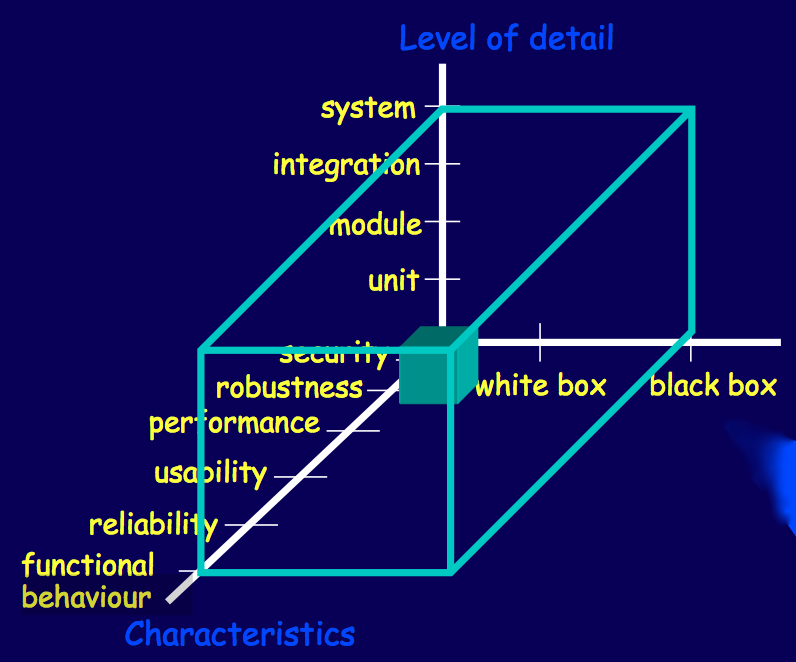 ©Ammann & Offutt